FAU Erlangen-NürnbergPraktische Prüfung im Erweiterungsfach MedienpädagogikPraxisprojekt Mediengestaltung
11.11.2015
„Wir – multikulturell – in unserer neuen Heimat ERLANGEN“
Ein Schülermedienprojekt im Fach Wirtschaft für die 7. Jahrgangsstufe
Janine Neugebauer
Gliederung
2
Zielsetzung 
Konzeptionelle Vorüberlegungen
Einordnung in die Medienpädagogische Konzeption nach Tulodziecki
Lehrplanbezug
Überlegungen zum Praxisprojekt
Lernzielanalyse
Projektplanung
Organisatorische Rahmenbedingungen
Gruppeneinteilung
Verlaufsplan
Projektumsetzung
Evaluation
Evaluation durch die beteiligten Schüler
Evaluation durch die begleitende Lehrkraft
Kritische Selbstevaluation
Fazit
Literaturverzeichnis
3
1 Zielsetzung
4
1 Zielsetzung
Mediengesellschaft
Kompetenter Umgang mit Medien
SÜSS 2013: „Alltagsmedienkompetenz“ = „Teil einer allgemeinen kulturellen Handlungskompetenz“
Ziel des Projekts: Medienkompetenzförderung bei den Schülern
Leitlinie: Medienkompetenzkonzept nach Tulodziecki  Möglichkeiten für die unterrichtliche Umsetzung
5
2 Konzeptionelle Vorüberlegungen
6
2.1 Einordnung in die Medienpädagogische       Konzeption nach Tulodziecki
Auswählen und Nutzen 
von (vorhandenen) medialen Angeboten
Gestalten und Verbreiten eigener medialer Beiträge
Verstehen 
und 
Bewerten 
von 
Medien-gestaltungen
Erkennen 
und Aufarbeiten von 
Medien-einflüssen
Durchschauen und Beurteilen von Bedingungen der Medien-produktion und Medien-verbreitung
MEDIENKOMPETENZFÖRDERUNG
7
2.2 Lehrplanbezug
„Der kompetente Umgang mit Medien hat für Studium, Beruf und Alltag eine ähnliche Bedeutung erlangt wie Lesen, Schreiben und Rechnen. […] Alle Schülerinnen und Schüler sollen die Möglichkeit haben, grundlegende Medienkompetenz zu erwerben.“ 
(ISB 2015)

Kultusministerkonferenz: Erklärung „Medienbildung in der Schule“ vom 12.05.1995
8
2.2 Lehrplanbezug
Gesamtlehrplan für bayerische Mittelschule, Kapitel I (ISB 2015):
Grundlagen und Leitlinien: „Hilfe zur persönlichen Lebensgestaltung“ + „Medien: Orientierung in der Flut medial vermittelter Informationen, Anleitung zu überlegter Auswahl und Nutzung des Medienangebots“
Punkt 4 Unterricht in der Hauptschule: Lehr- und Lernformen  Medien für die Unterstützung des Lernprozesses + Schüler sollen „erfahrungsorientiert und durch Medien vermittelt, handlungsbezogen […] lernen“
Punkt 5 Schulleben, Schulentwicklung, Schulprofil: HS/MS präsentiert Bildungs- und Erziehungsarbeit der Öffentlichkeit  Möglichkeiten: Ausstellungen, Schulfeste, Medienarbeit, Kontakte zur Presse  „Die Gestaltung von Schülerzeitungen, Mitteilungsblättern und Internetseiten ist ein wichtiger       Beitrag zur öffentlichen Darstellung schulischen Arbeitens.“
9
2.2 Lehrplanbezug
Fachprofile mit Unterrichts- und Erziehungsaufgaben
DEUTSCH: „Lesen und Mediengebrauch“  Erwerb von Medienkompetenz:
Lernende sollen Medienerfahrungen in Unterricht einbringen
Zur kritischen Reflexion angeregt werden
Für Unterricht und privaten Bereich nutzen
ZIEL: geschickte und kritische Mediennutzer
AWT: „Simulationsmethoden und Medien“  interaktives und entscheidungsorientiertes Lernen
Konkrete Lebenswirklichkeit 
Über Medien Einsichten in Arbeitswelt
10
2.3 Überlegungen zum Praxisprojekt
Warum eine Webseite?
Webseite kostenlos über den Anbieter jimdo.com
Beobachtung: Großes Interesse der Klasse an digitalen Medien + Rolle des Internets für die Schüler
Erstellen einer eigenen Webseite  Motivationsförderung!!! direkter Bezug zur Lebenswelt der Schüler!
Lernende aus verschiedenen Ländern Präsentation der neuen Umgebung für Verbliebene in Heimatländern
Neue Lernerfahrung
11
2.3 Überlegungen zum Praxisprojekt
Warum das Thema?
Übergangsklasse DaZ
Flucht + Auswanderung
Neuer Raum: geographisch + kulturell fremd
„multikulturell“: verschiedene Nationalitäten + gemeinsames Produkt + Orientierung in der neue Heimat Stadt Erlangen
Beiträge in verschiedenen Sprachen  Zusammengehörigkeitsgefühl 
Verdeutlichung: Zwar neue Heimat, jedoch niemals Muttersprache und Herkunft vergessen  Begriff „multikulturell“ = positiv
Erlangen: Klasse Eichendorffschule Erlangen  Bezugspunkt für Schüler
12
2.4 Lernzielanalyse
Fachliche Ziele
LP DaZ: Spracherwerb als interaktiver Wachstumsprozess
Aussprache
Lesekompetenz
Schreibfähigkeit
Wortschatzerweiterung
Kennenlernen des neuen Heimatraums
13
2.4 Lernzielanalyse
Medienpädagogische Ziele (Tulodziecki)

Medienkompetenzförderung
Auswählen & Nutzen von (vorhandenen) medialen Angeboten: Internetrecherche, Smartphone/Tablet 
Gestalten & Verbreiten eigener medialer Beiträge: Erstellen einer eigenen öffentlichen Webseite
Verstehen & Bewerten von Mediengestaltungen: Qualität der Fotoaufnahmen auf Webseite
Durchschauen & Beurteilen von Bedingungen der Medienproduktion und Medienverbreitung:Bausteine einer Webseite, Urheberrecht & Datenschutz
14
2.4 Lernzielanalyse
Soziale Ziele

Konzentration in EA
Kommunikation& Teamfähigkeit in PA/GA

Erkundung vor Ort: Sprachbarriere überwinden 
Selbstvertrauen in eigene Sprachkompetenz 
Abbau von Hemmungen Deutsch zu sprechen
15
3. Projektplanung
16
3.1 Organisatorische Rahmenbedingungen
Schülergruppe
7ü Übergangsklasse Eichendorff-Mittelschule Erlangen  DaZ
Wöchentlich neue Schüler  Projekt: 18 Schüler aus 11 Nationen
Breites Leistungsspektrum wegen unterschiedlicher Aufenthaltsdauer  Deutsch + technische Kenntnisse
Zeitrahmen
16 Unterrichtsstunden über 5 Wochen verteilt
7. Jgst nur 1 Std/Woche Fach Wirtschaft  zusätzliche Stunden
Ausstattung
Computerraum mit 16 Arbeitsplätzen
Beamer, Drucker
Schülereigenes Smartphone  Alternative Medienhandlungsmuster erlenen
17
3.2 Gruppeneinteilung
18
3.3 Verlaufsplan
Vorbereitung: Elternbrief
Einstieg: Hinführung zum Thema, Mindmap, Klärung neuer Begriffe
Vorbereitung: Gruppeneinteilung, Projektmappe, Hinweis auf Noten
Erarbeitung & Sicherung: Brainstorming, Internetrecherche, erste Ergebnisse
Exkursion in die Innenstadt von Erlangen: Recherche vor Ort, Fotos
Erarbeitung & Sicherung: Zusammentragen der Ergebnisse, Erstellung der Webseite
Projektabschluss: Präsentation der Homepage vor Schulleiter, Lehrern und Klasse 9ü
Evaluation/Reflexion: Feedback-Fragebogen
19
4 Projektumsetzung
20
4 Projektumsetzung
www.willkommeninerlangen.jimdo.com
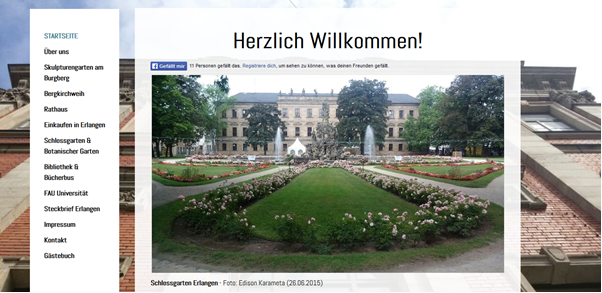 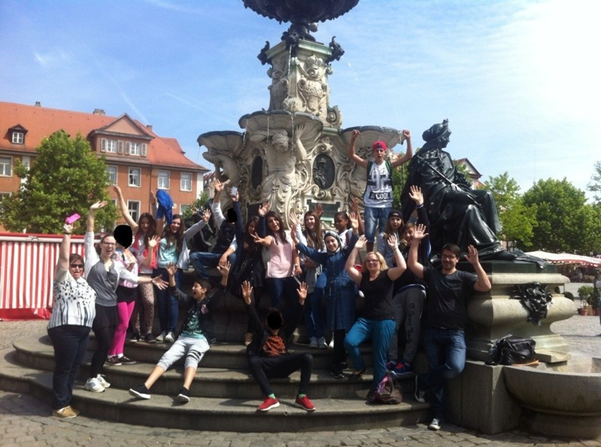 21
22
4 Projektumsetzung
23
5 Evaluation
24
5.1 Evaluation durch die Schüler
Feedback-Bogen, nur 11 von 18 Schülern
Eindeutiges Stimmungsbild:
Wie fandest du das Projekt?  10/11 Note 1 + 1/11 Note 2
War es schwer für dich?  6/11 Nein, es war nicht schwer. 4/11 Mittelmäßig 1/11 Ja, es war sehr schwer.
Hast du etwas beim Projekt gelernt?  11/11 Ja!, ich habe etwas gelernt!
Möchtest du wieder so ein Projekt machen?  10/11 Ja! + 1/11 Ja, wahrscheinlich.
Haben deine Lehrer dir gut beim Projekt geholfen?  11/11 Ja, sehr gut.
25
5.2 Evaluation durch die begleitende Lehrkraft
26
5.2 Evaluation durch die begleitende Lehrkraft
27
5.3 Kritische Selbstevaluation
Rahmenbedingungen
Besser: Teilnehmerzahl reduzieren
Besser: Doppelstunden, Projekttage
Unterrichtsausfall
Arbeitszeit je Schüler betrug keine 16 Stunden wegen Gruppenwechsel
Durchführung
+ Individuelle Förderung der Schüler durch meistens zwei anwesende Lehrer
+ Exkursion 4 Lehrkräfte  reibungsloser Ablauf
- Tonaufnahmen in Muttersprache
- Mehrmaliges Überarbeiten der Textbeiträge  Motivationseinbrüche
+ Perfektionistische Beiträge
+ Ein Schüler: zusätzlicher Beitrag („Skulpturengarten am Burgberg“) + freiwillige Arbeit zu Hause
+ Ein Schüler: hervorragende Computer- und Webseitenkenntnisse
Projektergebnis
28
6 Fazit
29
6 Fazit
Medienprojekt bietet für unterrichtliche Praxis die Möglichkeit der Medienkompetenzförderung bei den Schülern
4 von 5 Aufgabenbereichen nach Tulodziecki
Medienkompetenz „Aufgabe lebenslangen Lernens“ (SÜSS 2013)
Schüler zwar jetzt nicht medienkompetent, jedoch hoffentlich ein Stück weit medienkompetenter!!!
Schülerbefragung zeigt Interesse an Medienprojekten  Zukunft
30
2.1 Einordnung in die Medienpädagogische       Konzeption nach Tulodziecki
Auswählen und Nutzen 
von (vorhandenen) medialen Angeboten
Gestalten und Verbreiten eigener medialer Beiträge
Verstehen 
und 
Bewerten 
von 
Medien-gestaltungen
Erkennen 
und Aufarbeiten von 
Medien-einflüssen
Durchschauen und Beurteilen von Bedingungen der Medien-produktion und Medien-verbreitung
MEDIENKOMPETENZFÖRDERUNG
31
6 Fazit
Medienprojekt bietet für unterrichtliche Praxis die Möglichkeit der Medienkompetenzförderung bei den Schülern
4 von 5 Aufgabenbereichen nach Tulodziecki
Medienkompetenz „Aufgabe lebenslangen Lernens“ (SÜSS 2013)
Schüler zwar jetzt nicht medienkompetent, jedoch hoffentlich ein Stück weit medienkompetenter!!!
Schülerbefragung zeigt Interesse an Medienprojekten  Zukunft
32
7 Literaturverzeichnis
BAACKE, Dieter (1996): Medienkompetenz – Begrifflichkeit und sozialer Wandel. In: Rein, Antje von (Hrsg.): Medienkompetenz als Schlüsselbegriff. Bad Heilbrunn: Klinkhardt (Theorie und Praxis der Erwachsenenbildung), S. 112-124.
KOCH, Hartmut/ NECKEL, Hartmut (2001): Unterrichten mit Internet & Co. – Methodenhandbuch für die Sekundarstufe I und II. Berlin: Cornelsen Verlag.
SÜSS, Daniel/ LAMPERT, Claudia/ Wijnen, Christine W. (2013): Medienpädagogik – Ein Studienbuch zur Einführung. Wiesbaden: VS Verlag für Sozialwissenschaften.
TULODZIECKI, Gerhard/ HERZIG, Bardo/ GRAFE, Silke (2010): Medienbildung in Schule und Unterricht - Grundlagen und Beispiele. Bad Heilbrunn: Klinkhardt.
 
ISB = Staatsinstitut für Schulqualität und Bildungsforschung (2015): Schulartübergreifendes – Medienbildung: URL: https://www.isb.bayern.de/schulartuebergreifendes/medienbildung/ (zuletzt aufgerufen am 18.08.2015)
ISB DaZ = Staatsinstitut für Schulqualität und Bildungsforschung (2001): Lehrplan für Deutsch als Zweitsprache, I Grundlagen: URL: https://www.isb.bayern.de/download/8943/4.pdf (zuletzt aufgerufen am 18.08.2015)
ISB Kapitel I = Staatsinstitut für Schulqualität und Bildungsforschung (2015): Lehrplan für die bayerische Mittelschule, Kapitel I: URL: https://www.isb.bayern.de/download/8969/01_kapitel_1.pdf (zuletzt aufgerufen am 18.08.2015)
ISB Kapitel II.1 = Staatsinstitut für Schulqualität und Bildungsforschung (2015): Lehrplan für die bayerische Mittelschule, Kapitel II.1: URL: https://www.isb.bayern.de/download/8971/02-1_kapitel_2-1.pdf (zuletzt aufgerufen am 18.08.2015)
ISB Kapitel II.2 = Staatsinstitut für Schulqualität und Bildungsforschung (2015): Lehrplan für die bayerische Mittelschule, Kapitel II.2: URL: https://www.isb.bayern.de/download/14178/02_2_kapitel_2_2.pdf (zuletzt aufgerufen am 18.08.2015)
Vielen Dank für Ihre Aufmerksamkeit!